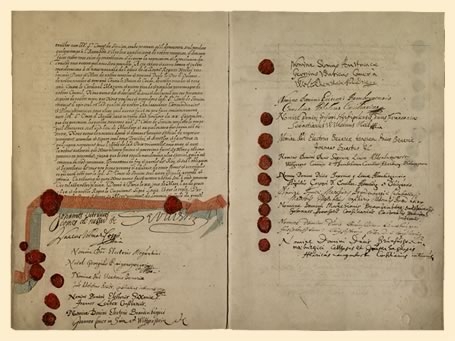 Cours n° 9Les traités et leur  conclusion
Daniel Turp et François Xavier Saluden
Université de Montréal
Daniel Turp et François Xavier Saluden, Université de Montréal, Droit international public général, DRT-2100  Cours n° 9
Cours n° 9 : Les traités et leur conclusion
PLAN DE COURS
I-   LA CONCLUSION DES TRAITÉS DANS L’ORDRE JURIDIQUE INTERNATIONAL     A- La négociation, l’adoption et l’authentification des traités         1) La négociation et l’adoption des traités         2) L’authentification des traités     B- Les réserves, l’expression du consentement à être lié, l’entrée en vigueur et la publication des traités         1) Les réserves aux traités et l’expression du consentement à être lié par les traités         2) L’entrée en vigueur et la publication des traitésII-  LA CONCLUSION DES TRAITÉS DANS L’ORDRE JURIDIQUE CANADIEN ET QUÉBÉCOIS       A- La conclusion des accords internationaux du Canada            1) La prérogative de conclusion des accords internationaux du Canada            2) Les procédures de conclusion des accords internationaux du Canada       B- La conclusion des ententes internationales du Québec            1) La prérogative de conclusion des ententes internationales du Québec            2) Les procédures de conclusion des ententes internationales du Québec 
PROGRAMME DE LECTURES
Lectures obligatoires :
       Document no 49 : Convention de Vienne sur le droits des traités (1969) (Extraits)  (art. 1 à 24)Document no 50 : Protocole de Kyoto 1997 (extraits) (art. 24 à 28)Document no 51 : Affaire des conventions de travail (1937) Document no 52 : Loi sur le ministère des Relations internationales [du Québec] (extraits), art. 11 et 19. 22.7 
Lectures optionnelles :
       Document no 53 : Politique de dépôt des traités devant le Parlement [du Canada] (2005)Document no 54 : Manuel des traités des Nations Unies
Daniel Turp et François Xavier Saluden, Université de Montréal, Droit international public général, DRT-2100  Cours n° 9
2
Les traités et leur conclusion
Article 38 du Statut de la Cour internationale de justice :
1. La Cour, dont la mission est de régler conformément au droit international les différends qui lui sont soumis, applique :
a. les conventions internationales, soit générales, soit spéciales, établissant des règles expressément reconnues par les États en litige; 
b. la coutume internationale comme preuve d'une pratique générale, acceptée comme étant le droit; 
c. les principes généraux de droit reconnus par les nations civilisées; 
d. sous réserve de la disposition de l'Article 59, les décisions judiciaires et la doctrine des publicistes les plus qualifiés des différentes nations, comme moyen auxiliaire de détermination des règles de droit.
2. La présente disposition ne porte pas atteinte à la faculté pour la Cour, si les parties sont d'accord, de statuer ex aequo et bono.

- Ordre successif de considération des sources et absence de hiérarchie
- Hiérarchie des normes (Charte des Nations Unies, art. 103 et normes impératives de droit international (Convention de Vienne sur le droits des traités, art. 53)
François Xavier Saluden, Université de Montréal, « Droit international public général », DRT-2100, Cours n° 9
3
I- La conclusion des traités dans l’ordre juridique international
- Convention de Vienne sur le droits des traités (CV) : le traité des traités
Codification et développement progressif du droit des traités par la Commission du droit international
 Adoption lors de la Conférence de Vienne sur le droit des traités le 22 mai 1969 et entrée en vigueur le 27 janvier 1980 après du 35e instrument de ratification
Définition : CV., art. 2 § 1 a) : L’expression « traité » s’entend d’un accord international conclu par écrit entre Etats et régi par le droit international, qu’il soit consigné dans un instrument unique ou dans deux ou plusieurs instruments connexes, et quelle que soit sa dénomination particulière.
CV, art. 6 : Capacité des États à conclure des traités
Traités par les autres sujets de droit international (Convention de Vienne sur les traités entre États et organisations internationales,  États fédérés et autonomes, Union européenne) (CV : art. 3) 
A- La négociation, l’adoption et l’authentification des traités          1) La négociation et l’adoption des traités
CV, art. 7 : Lettres de pleins pouvoirs, présomption de pleins pouvoirs
CV, art, 9 : Adoption par consentement des tous les États, règle de 2/3 pour les traités adoptés dans le cadre d’une conférence internationale          2) L’authentification des traités
- CV, art. 10 : Authentification par signature, signature ad referendum ou paraphe
Daniel Turp et François Xavier Saluden, Université de Montréal, Droit international public général, DRT-2100  Cours n° 9
4
I- La conclusion des traités dans l’ordre juridique international (suite)
B- L’expression du consentement à être lié, les réserves, l’entrée en vigueur, l’enregistrement et la publication des traités
     1) L’expression du consentement à être lié et les réserves
CV, art. 11 à 17 : L’expression du consentement être lié par signature, échange d’instruments, ratification, acceptation, approbation, adhésion
CV, art. 18 : Obligation de ne pas priver un traité de son objet et de son but avant son entrée en vigueur
 Réserves : Définition CV, art. 2 § 1 d) : « L’expression « réserve » s’entend d’une déclaration unilatérale, quel que soit son libellé ou sa désignation, faite par un Etat quand il signe, ratifie, accepte ou approuve un traité ou y adhère, par laquelle il vise à exclure ou à modifier l’effet juridique de certaines dispositions du traité dans leur application à cet Etat; 
CV, art, 19 à 23 : Article 19 : « Un Etat, au moment de signer, de ratifier, d’accepter, d’approuver un traité ou d’y adhérer, peut formuler une réserve, à moins : a) Que la réserve ne soit interdite par le traité ; b)Que le traité ne dispose que seules des réserves déterminées, parmi lesquelles ne figure pas la réserve en question, peuvent être faites; ou c) Que, dans les cas autres que ceux visés aux alinéas a et b, la réserve ne soit incompatible avec l’objet et le but du traité. »
  - Réserves à la Convention sur l’élimination de la discrimination à l’égard des femmes
   2) L’entrée en vigueur et la publication des traités
- Entrée en vigueur : CV, art. 24 : (voir Protocole de Kyoto, art. 25 et bataille de l’entrée en vigueur)
- Enregistrement et publication : CV, art. 80 (voir aussi Charte des Nations Unies, art. 102) (R.T.N.U., R.T.C.E, STOÉA, R.T.Can, R.E.I.Q. et autres)
Daniel Turp et François Xavier Saluden, Université de Montréal, Droit international public général, DRT-2100  Cours n°9
5
II- La conclusion des traités dans l’ordre juridique interne
A- La conclusion des accords internationaux du Canada
Loi constitutionnelle de 1867 (LC 1867), préambule, § 1 : « Considérant que les provinces du Canada, de la Nouvelle-Écosse et du Nouveau-Brunswick ont exprimé le désir de contracter une Union Fédérale pour ne former qu’une seule et même Puissance (Dominion) sous la couronne du Royaume-Uni de la Grande-Bretagne et d’Irlande, avec une constitution reposant sur les mêmes principes que celle du Royaume-Uni ».
LC 1867, art. 132 : « Le parlement et le gouvernement du Canada auront tous les pouvoirs nécessaires pour remplir envers les pays étrangers, comme portion de l’empire Britannique, les obligations du Canada ou d’aucune de ses provinces, naissant de traités conclus entre l’empire et ces pays étrangers. 
1) La prérogative de conclusion des accords internationaux du Canada
Affaire des conventions de travail : avis de la Cour suprême du Canada (135) et avis du comité judiciaire du Conseil privé de Londres de 1937
2) Les procédures de conclusion des accords internationaux du Canada
Émission de lettres de pleins pouvoirs au ministre des Affaires étrangères ou autres ministres
Intégration des provinces canadiennes dans les équipes de négociation
- Exemple : Négociations de l’ Accord économique et commercial global entre le Canada et l’Union européenne (AECG) 
- Dépôt au Parlement ( Politique de dépôt des traités devant le Parlement [du Canada] de 2005) 
-
Daniel Turp et François Xavier Saluden, Université de Montréal, Droit international public général, DRT-2100  Cours n°9
6
II- La conclusion des traités dans l’ordre juridique interne (suite)
B- La conclusion des ententes internationales du Québec
    1) La prérogative de conclusion des ententes internationales du Québec
- Énoncé  de la doctrine Gérin-Lajoie (1965) : « En fait, le Québec ne fait qu'utiliser des pouvoirs qu'il détient. J'irai jusqu'à dire que le Québec commence seulement à utiliser pleinement les pouvoirs qu'il détient. Ce n'est pas parce qu'il a négligé dans le passé d'utiliser ces pouvoirs, qu'ils ont cessé d'exister. Dans tous les domaines  qui sont complètement ou partiellement de sa compétence, le Québec entend désormais jouer un rôle direct, conforme à sa personnalité et à la mesure de ses droits. […] côté du plein exercice d'un jus tractatuum limité que réclame le Québec, il y a également le droit de participer à l'activité de certaines organisations internationales de caractère non politique.
Loi sur droits fondamentaux du Québec (RLRQ, c. E-20.2 : art. 7 : « L'État du Québec est libre de consentir à être lié par tout traité, convention ou entente internationale qui touche à sa compétence constitutionnelle. Dans ses domaines de compétence, aucun traité, convention ou entente ne peut l'engager à moins qu'il n'ait formellement signifié son consentement à être lié par la voix de l'Assemblée nationale ou du gouvernement selon les dispositions de la loi. » 
     2) Les procédures de conclusion des ententes internationales du Québec
- Loi sur le ministère des Relations internationales (RLRQ, c. M-25.1.1) : art, 19 à 22.7
 Dépôt et approbation par l’Assemblée nationale du Québec
Daniel Turp et François Xavier Saluden, Université de Montréal, Droit international public général, DRT-2100  Cours n°9
7
Cours n° 10 : Les traités et leur application (19 mars 2015)
PLAN DE COURS
I- L’APPLICATION DES TRAITÉS DANS L’ORDRE JURIDIQUE INTERNATIONAL     A- L’application des traités entre les parties et à l’égard des tiers         1) Le principe pacta sunt servanda et les moyens d’interprétation des traités         2) Le principe de l’effet relatif des traités et les exceptions à ce principe     B- Les mécanismes d’application des traités         1)   Les mécanismes de rapport et d’enquête         2)   Les recours judiciaires et les mécanismes de plaintes individuelles et interétatiquesII-  L’APPLICATION DES TRAITÉS DANS L’ORDRE JURIDIQUE CANADIEN ET QUÉBÉCOIS
       A- La réception des traités dans l’ordre juridique canadien et québécois           1)   L’obligation de réception législative des traités           2)   L’atténuation judiciaire de l’obligation de réception législative des traités         
       B- Le partage des compétences de réception législative des traités             1) Le rattachement des compétences aux pouvoirs législatifs énumérés             2) Les solutions aux problèmes de partage des compétences en matière de réception des traités

PROGRAMME DE LECTURES
Lectures obligatoires :
       Document no 49 : Convention de Vienne sur le droits des traités (1969) (Extraits)  (art. 1 à 24)Document no 50 : Protocole facultatif au Pacte sur les droits économiques (2008)Document no 51 : CSC, Baker c. Canada (Ministre de la Citoyenneté et de l'immigration) (1999)Document no 52 : CSQ, Dumont c. Québec (Procureur général) (2009)Document no 53 : CSC, Canada (Premier ministre) c. Khadr (2010)
Lectures optionnelles :
       Document no 54 : D. Turp, « La nouvelle justiciabilité internationale des droits économiques » (2010)Document no 54.1 : Université de Lille, Les effets des traitésDocument no 54.2 : Claude EMMANUELLI, « L’application des traités internationaux [...] » (2007)
Daniel Turp et François Xavier Saluden, Université de Montréal, Droit international public général, DRT-2100  Cours n° 9
8